情報通信システム論b
NGN
NGN
Next Generation Network
インターネットに限らず，様々なデジタルデータを取り扱う広域ネットワーク．
日本では NTT東西が構築する フレッツ網のこと
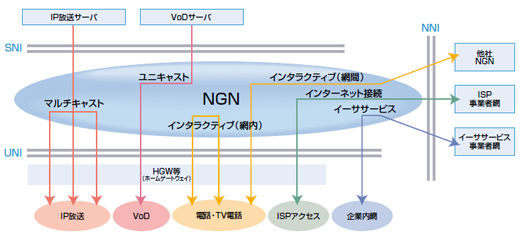 https://www.isdn-info.co.jp/next/image/ngn/img_interface.jpg
2
フレッツ網
IPv6 閉域網
日本電信電話株式会社等に関する法律（NTT法）により，NTTはインターネット接続サービスをユーザ直接提供できない．（日本固有の問題）
NGN (IPv6)
インターネット
(IPv4/IPv6)
×
3
ISP
ISP
Internet Service Provider
インターネット（IPv4）接続サービスをユーザに提供
ISP
IPv4
ISP
IPv4
インターネット
(IPv4/IPv6)
NGN (IPv6)
IPv4
ISP
ISP
IPv4
4
VNE
VNE
Virtual Network Enabler
インターネット（IPv6）接続サービスをISPに提供（BtoB）
ISP
IPv4
VNE
IPv6
インターネット
(IPv4/IPv6)
NGN (IPv6)
IPv6
VNE
ISP
IPv4
5
VNE
VNE
ISPと契約して，ユーザに間接的に IPv6接続サービスを提供
ISP
IPv4
契約
インターネット
(IPv4/IPv6)
NGN (IPv6)
IPv6
VNE
契約
ISP
IPv4
6
ISP/VNE
ISP/VNE
IPv4 はISP経由
IPv6 はVNE経由
ISP
IPv4
IPv4
契約
インターネット
(IPv4/IPv6)
NGN (IPv6)
IPv6
VNE
IPv6
7
VNE業者
代表的な VNE業者 (初期3業者)
JPIX （日本インターネットエクスチェンジ）
2023年 JPNE（日本ネットワークイネイブラー）と合併，KDDI系列．
MF（インターネットマルチフィールド）
NTT系列
BBIX 
ソフトバンクのグループ企業
8
VNEサービス（1）- フレッツ光ネクスト 上 -
v6プラス
JPNE（現JPIX）が開発し各社へOEM提供現在，もっとも普及している通信方式
Transix （トランジックス）
IIJ系列のMFが開発し，各社へOEM提供．v6プラスと並ぶサービス．
IPv6高速ハイブリッド IPv6 IPoE + IPv4
BBIXが提供．ソフトバンク系列のみで使用されている.
9
VNEサービス（2）- フレッツ光ネクスト 上 -
IPv6オプション
BIGLOBE独自開発の「v6プラス」互換方式．
OCNバーチャルコネクト
NTTコミュニケーションズ提供．比較的新しいサービス．NTT系列プロバイダーを中心に広まりつつある．
Xpass （クロスパス）
アルテリアネットワークス提供．最も新しいサービス．楽天ひかりで採用．
v6コネクト
朝日ネット提供．自社(Asahi-net)サービスで提供．一部プロバイダー (plalaなど)でも使用．
10
ISPでの IPv4 接続
PPPoE
PPP over Ethernet
PPP を Ethernetでカプセル化
PPPでユーザ認証を行う （Radiusを使う）
11
PPP
Point to Point Protocol．
2台のノード間（point to point）を直接接続するためのデータリンク層のプロトコル．
HDLC（Highlevel Data Link Control）の改良型．
以前は ADSLなどで使用されていた．現在では他のプロトコルをカプセル化するために良く使用される．


RFC1134, RFC1171, RFC1331
RFC1661（カプセル化）, RFC1662（フレーム） で再定義
12
PPP
PPP フレーム
　
      A (1) | C (1) | P (1/2) | PPPペイロード | FCS (2/4) 
　      　　 ( ) 内はバイト数．
A: Address, 0xFF 固定
C: Control, 0x03 固定
P: Protocol Type
PPPペイロード: 認証用データやIPデータが入る．
FCS: Frame Check Sequence
通常は Protocol Type ２バイト，FCS１バイトで計6バイト
直接送受信する場合は，前後に同期用の Flag Sequence （0x7E 固定）が付く
続けて送信する場合 FCSは2個続かない
PPP ヘッダ （4）
PPP ペイロード
FCS （2）
13
PPPoE
PPP over Ethernet
PPP を Ethernet 上でカプセル化するためのプロトコル
Ethernet上で通信相手を見つける．
　
      VER (4bit) | TYPE (4bit) | CODE (1) | SESSION(2) |
                                LENGTH(2) | PPPoE ペイロード
      　　PPPoE ペイロード ＝  PPP Protocol  | PPPペイロード
　       ( )内はデフォルトでバイト数．
VER: 0x1 固定，TYPE: 0x1固定
PPP の Address, Control, FCS は省略
A,Cは固定で，FCS は Ethernet の FCSで代用できる．
ヘッダサイズは 0.5+0.5+1+ 2+ 2 で計 6バイト
14
PPPoE フレーム
Ethernet ヘッダ（14） 
             PPPoEヘッダ（6）    　　　　　　 PPPヘッダ （PPP Protocol Type）（2）                           ペイロード  
     FCS（4）                                                    (　) 内はバイト数
Ethernet ヘッダ
　　　（14）
PPPoE ヘッダ
　　　（6）
PPP ヘッダ
　　 （2）
Ethernet FCS （4）
ペイロード
15
IPv4 with PPPoE
NTE: Network Termination Equipment 
     ネットワーク（網）終端装置
     ISP は勝手に増設できない（ボトルネック）
NGN (IPv6)
ISP
PPP over IPv6
PPP
PPPoEサーバ
IPv4
インターネット
(IPv4/IPv6)
認証
PPPoE
ONU
光コンセント
PPP
IPv6
MTU = 1500  –  6 – 40 = 1454バイト
    MTU: Ethernetが運べる最大バイト数 (IP+TCP/UDP+Data)
BBR
16
NGNとの接続
BBR: Broad Band Router
ONU: Optical Network Unit 光回線終端装置.
光ファイバーの信号を目的の電気信号に変換する．
通常は D-ONU のこと．
V-ONU: Vide ONU 映像用回線終端装置:
   電気信号から STB(Set Top Box, TV等)信号を分離する．
D-ONU: Data ONU 通信用回線終端装置:
   光ファイバーの信号を通信用信号（LAN, Ethernet）に変換する．
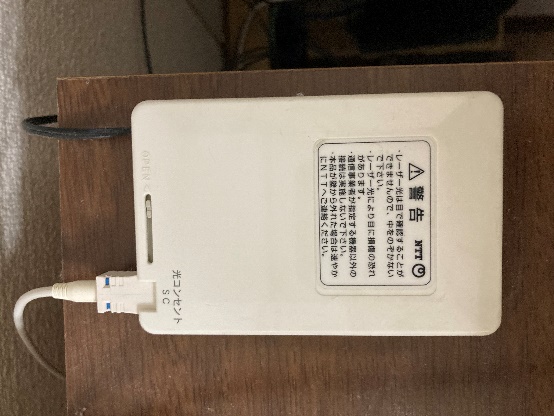 NGN (IPv6)
17
光コンセント
左から V-ONU, D-ONU, BBR
NGNとの接続（2）
10G ではひかり電話は使用できない
     1. アナログに戻す
     2. 解約する
　  3. Homeでんわ（実態は5Gのスマホと同じ）
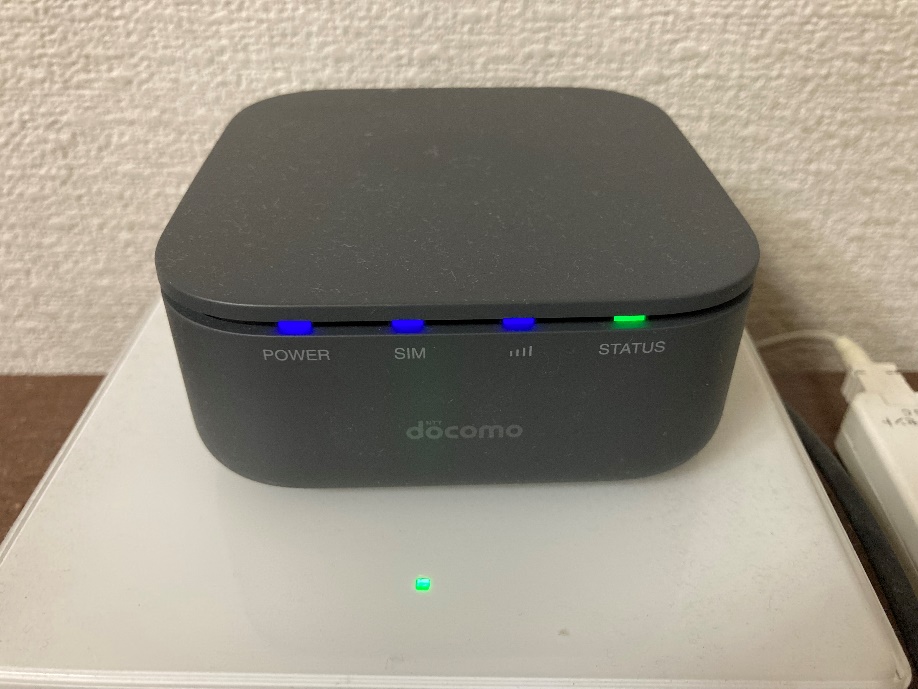 ドコモ Homeでんわ
18
ISP/VNE
ISP/VNE
IPv4 はISP経由
IPv6 はVNE経由
ISP
IPv4
IPv4
契約
インターネット
(IPv4/IPv6)
NGN (IPv6)
IPv6
VNE
IPv6
19
IPv6 with IPoE
IPoE: IP over Ethernet
何のことはない．普通の接続．
VNEで IPv6をルーティング
インターネット
(IPv4/IPv6)
NGN (IPv6)
NTE
IPv6
VNE
IPv6
IPv6
折り返し接続
20
VNEによる IPv4接続サービス- フレッツ光ネクスト 上 -
v6プラス
JPNE（現JPIX）が開発し各社へOEM提供現在，もっとも普及している通信方式
Transix （トランジックス）
IIJ系列のMFが開発し，各社へOEM提供．v6プラスと並ぶサービス．
IPv6高速ハイブリッド IPv6 IPoE + IPv4
BBIXが提供．ソフトバンク系列のみで使用されている.
授業での説明は省略．
21
v6プラス （IPv6オプション，OCNバーチャルコネクト）
IPv6 は IPoE，IPv4 は IPv4 over IPv6 
MAP-E
各家庭で NAT, 複数の家庭に同じグローバルIPv4アドレス
ポート開放可
NGN (IPv6)
MAP BR
IPv4 over IPv6
VNE
IPv4
IPv4
インターネット
(IPv4/IPv6)
MAP + NAT
MAP CE
同じグローバルIPv4アドレス
22
Transix （Xpass, v6コネクト）
IPv6 は IPoE，IPv4 は IPv4 over IPv6 
DS-Lite
VNEでNAT, 複数の家庭に異なるプライベートIPv4アドレス
ポート開放不可，2段NAT
NGN (IPv6)
NAT
IPv4 over IPv6
VNE
IPv6
IPv4
インターネット
(IPv4/IPv6)
異なるプライベートIPv4アドレス
23